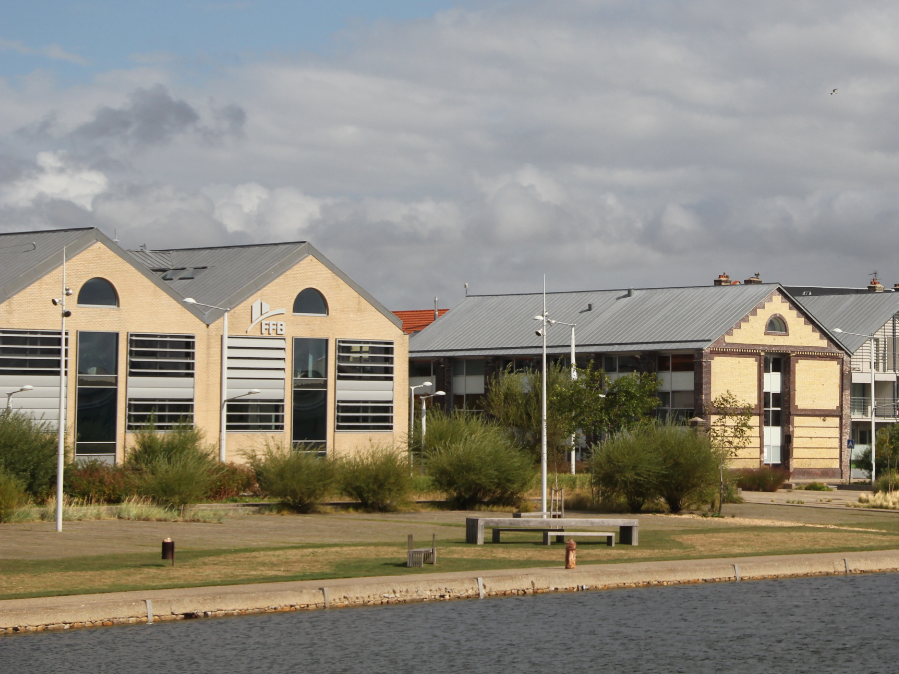 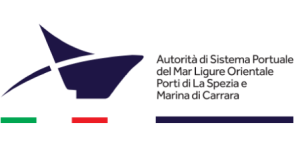 PORT AUTHORITY OF THE EASTERN LIGURIAN SEA, PORTS OF LA SPEZIA AND  MARINA DI CARRARA
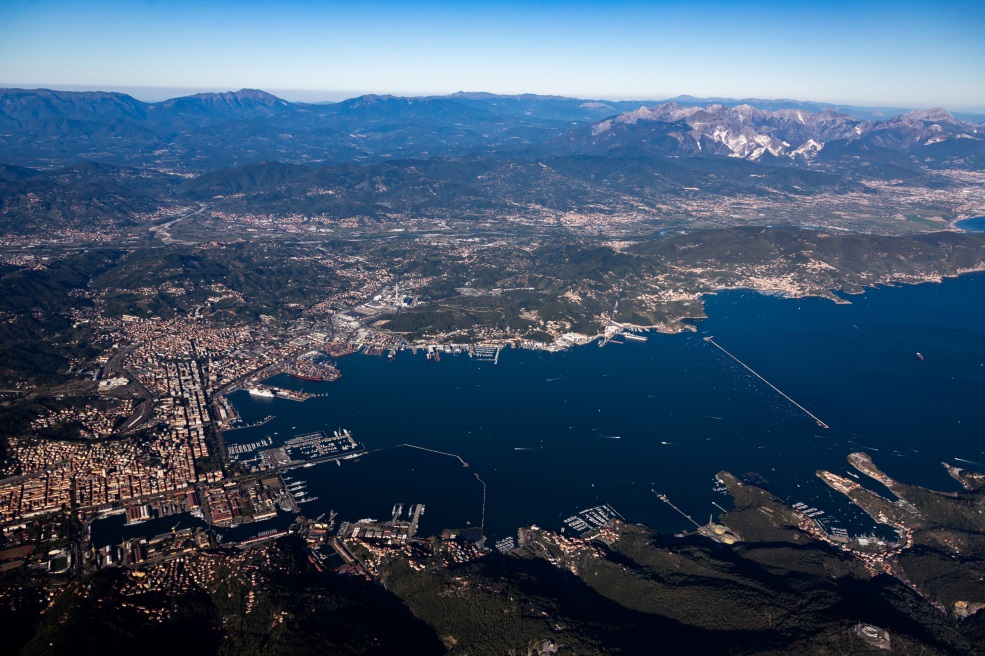 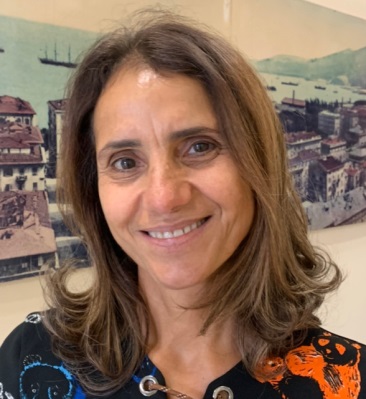 Name: Monica  Fiorini
Position:Head of Communication, Promotion, Marketing
Contact: monica.fiorini@porto.laspezia.it
Key Data of your citizen initiatives
Which actors do you usually collaborate with?  Municipality  of Spezia, Contship Italia Group, Tarros Group, Grendi Group, Scafi Srl, Cost Guard of La Spezia  and  Coast Guard Marina di Carrara
Website with information about social activities : https://www.adspmarligureorientale.it    http://www.portolab.it/home.php
Key Audience for your initiatives: children and general public.
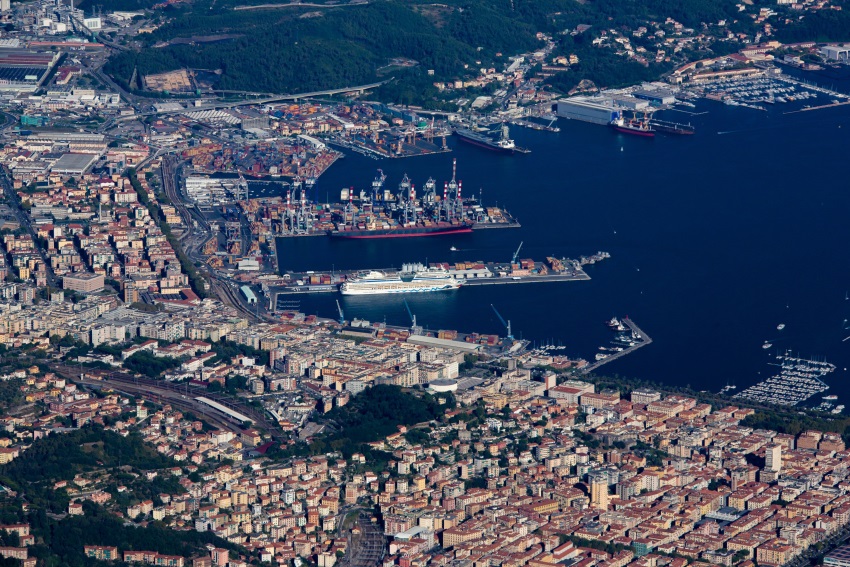 What are your goals/expectations for the PCN Meeting in Bilbao ?
To collect  testimonials
To initiate contacts with the port center
Of  other European Ports
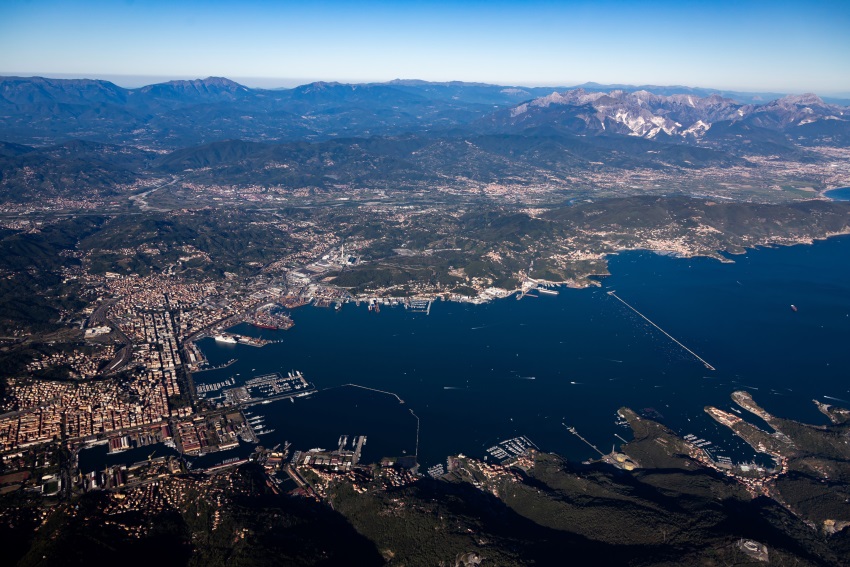 What useful knowledge should AIVP provide you with?
Suggestions
Contacts
…
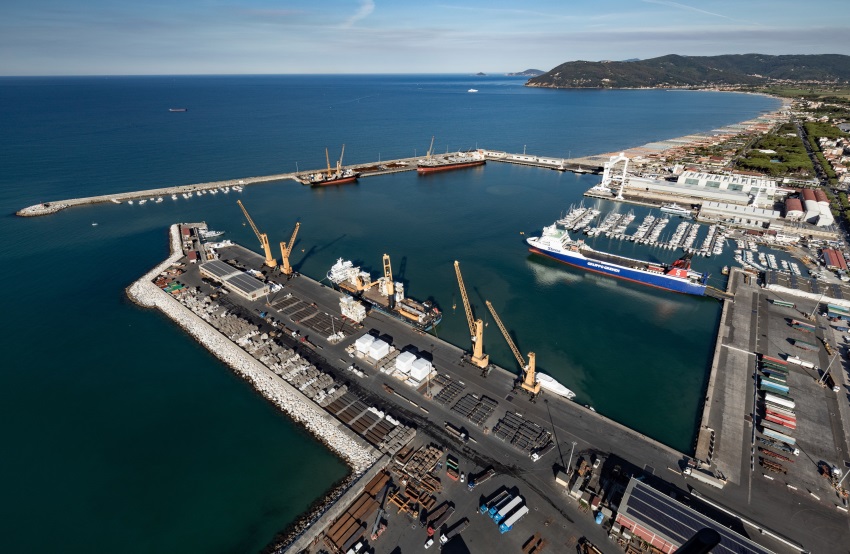 Key topics for future PCN Meetings
…
…
Replace for photo of your Port Center of Port City
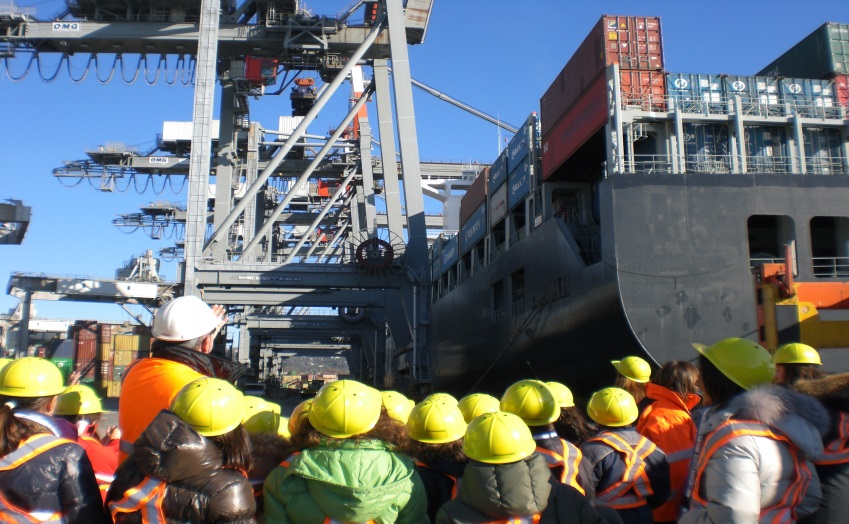 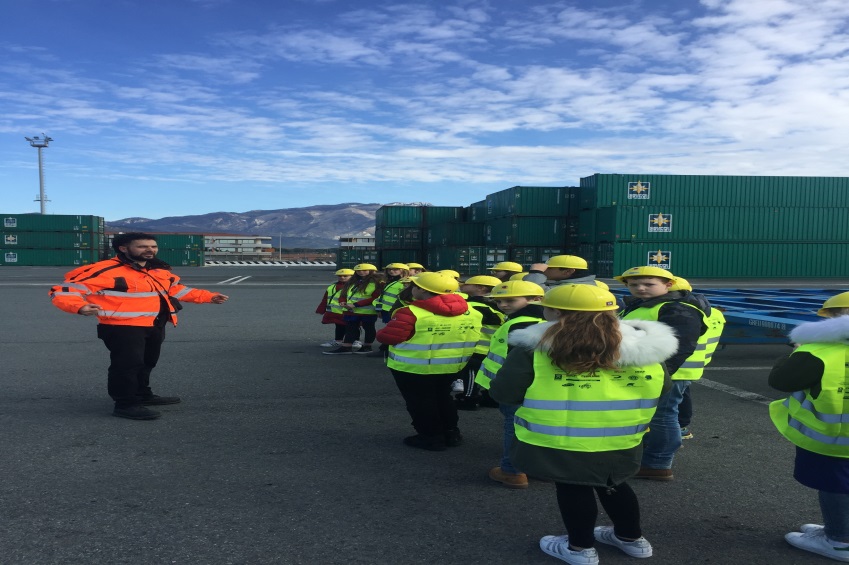 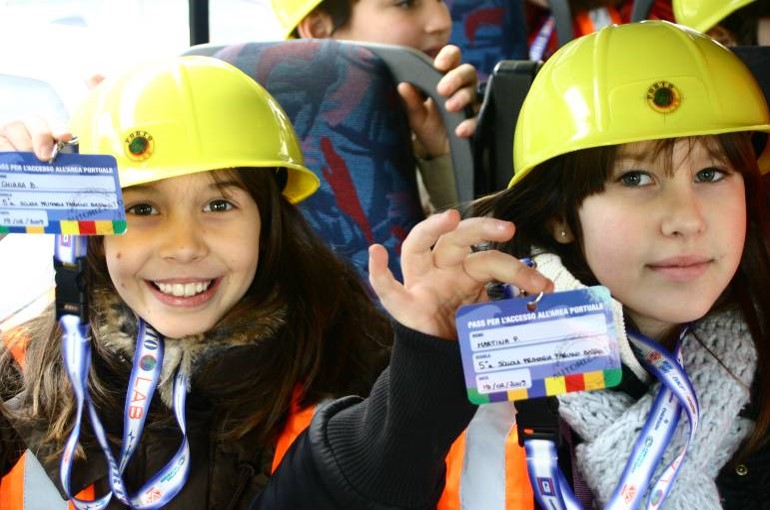